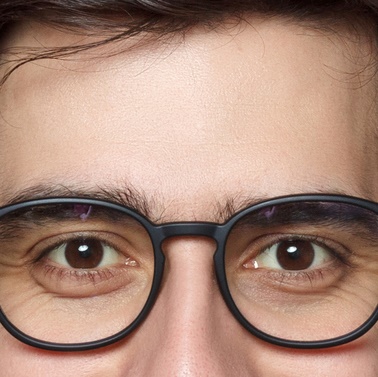 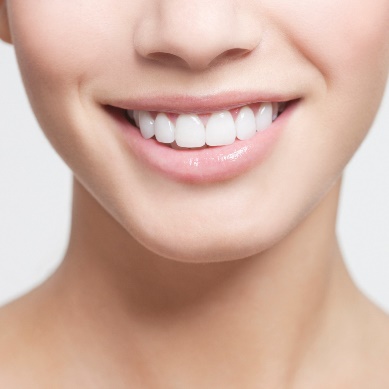 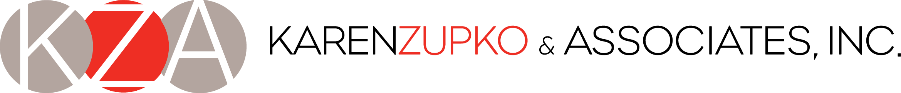 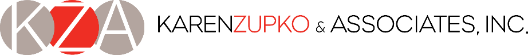 2021 The Life of 
a CareCredit PDM
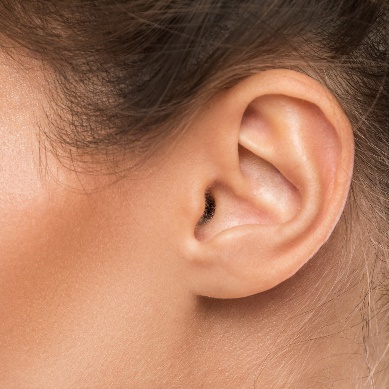 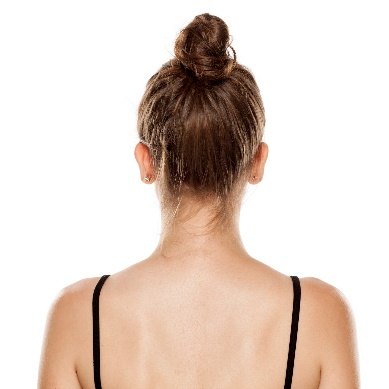 Presented by: Karen Zupko, President
www.karenzupko.com
1
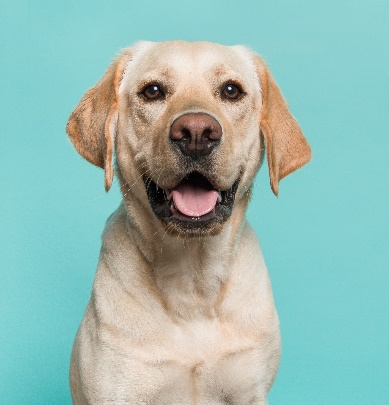 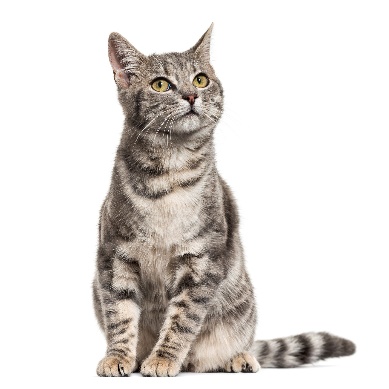 ASAPS Courses

Managing Up and Down and Inside OutKaren Zupko and Judy Kozlicki

106 Successful Principles for Non-Surgical Services: Fast Track Your ROIMarie Olesen* and Karen Zupko*

305 Relationship Marketing: What It Means and How to Put It in Action   Karen Zupko*

NEW 405 Staff: Your Biggest Expense or Your Biggest Asset?  Karen Zupko
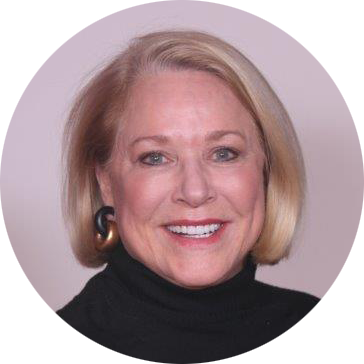 Karen Zupko, President
Educating and advising board certified plastic surgeons about the business side of practice has been Karen's passion for more than two decades. She is internationally known as an entertaining, energetic and informative speaker, and has been called a “shot of B12 to the brain!” Her keen sense of humor keeps people’s attention.
2
Intro to the
Cosmetic MarketWho is your Client?
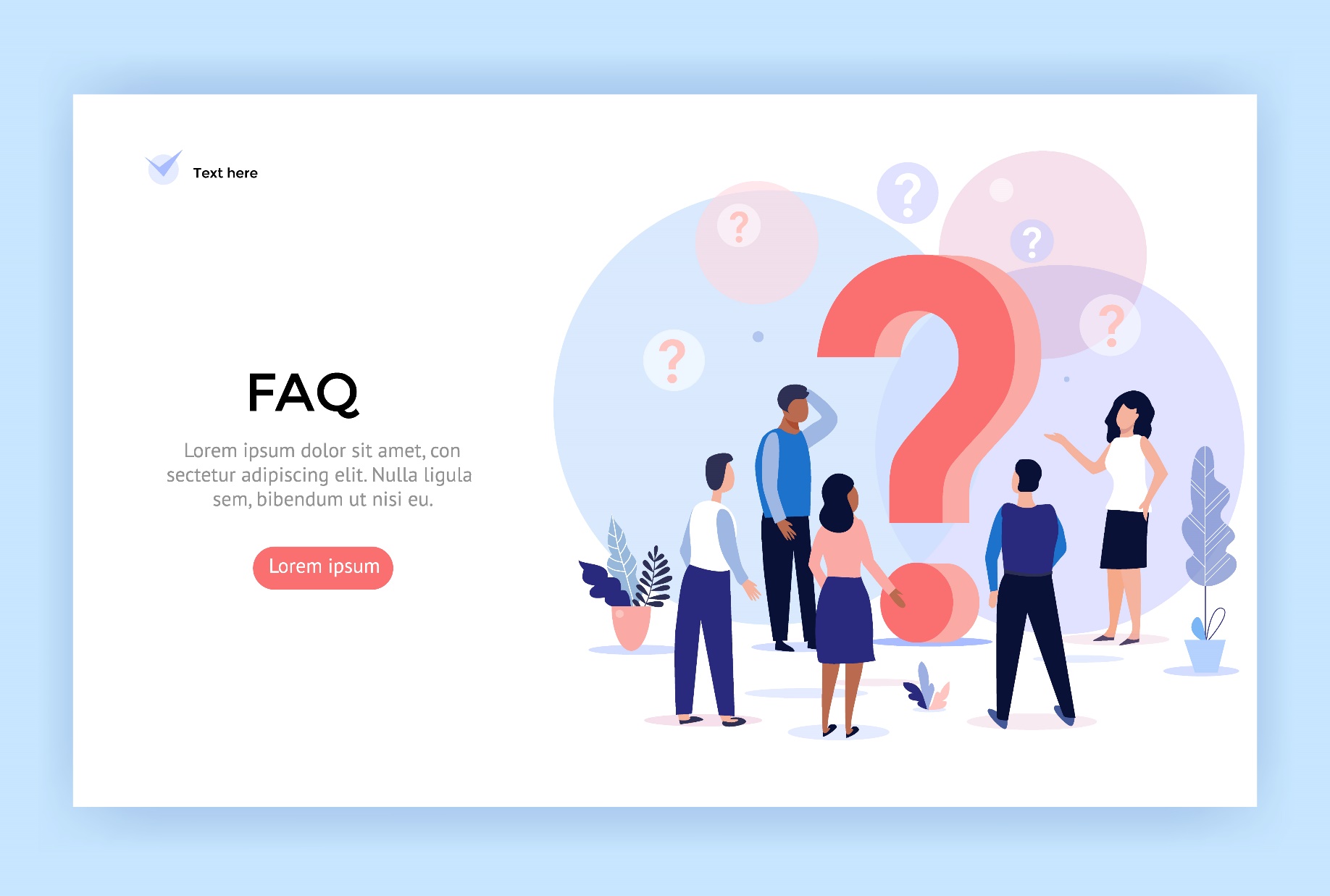 Board Certified Plastic Surgeons
Facial Plastic Surgeons
Ocuplastic Surgeons
Dermatologists + Derm Surgeons
“Cosmetic Surgeons”
3
The American Med Spa Association defines a medical spa as a hybrid between an aesthetic medical center and a “day spa” with four core elements: 
the provision of non-invasive (i.e., non-surgical) aesthetic medical services; 
under the general supervision of a licensed physician; 
performed by trained, experienced andqualified practitioners; 
with onsite supervision by a licensedhealthcare professional.
Medical Spa Definitions
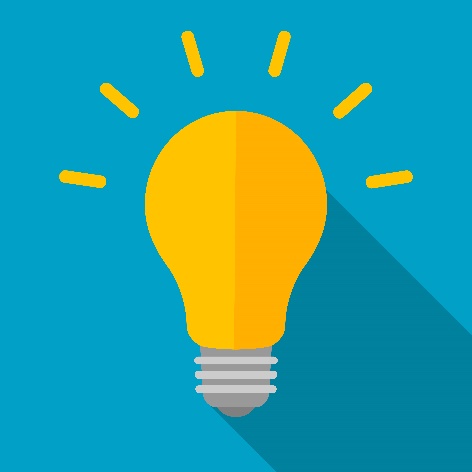 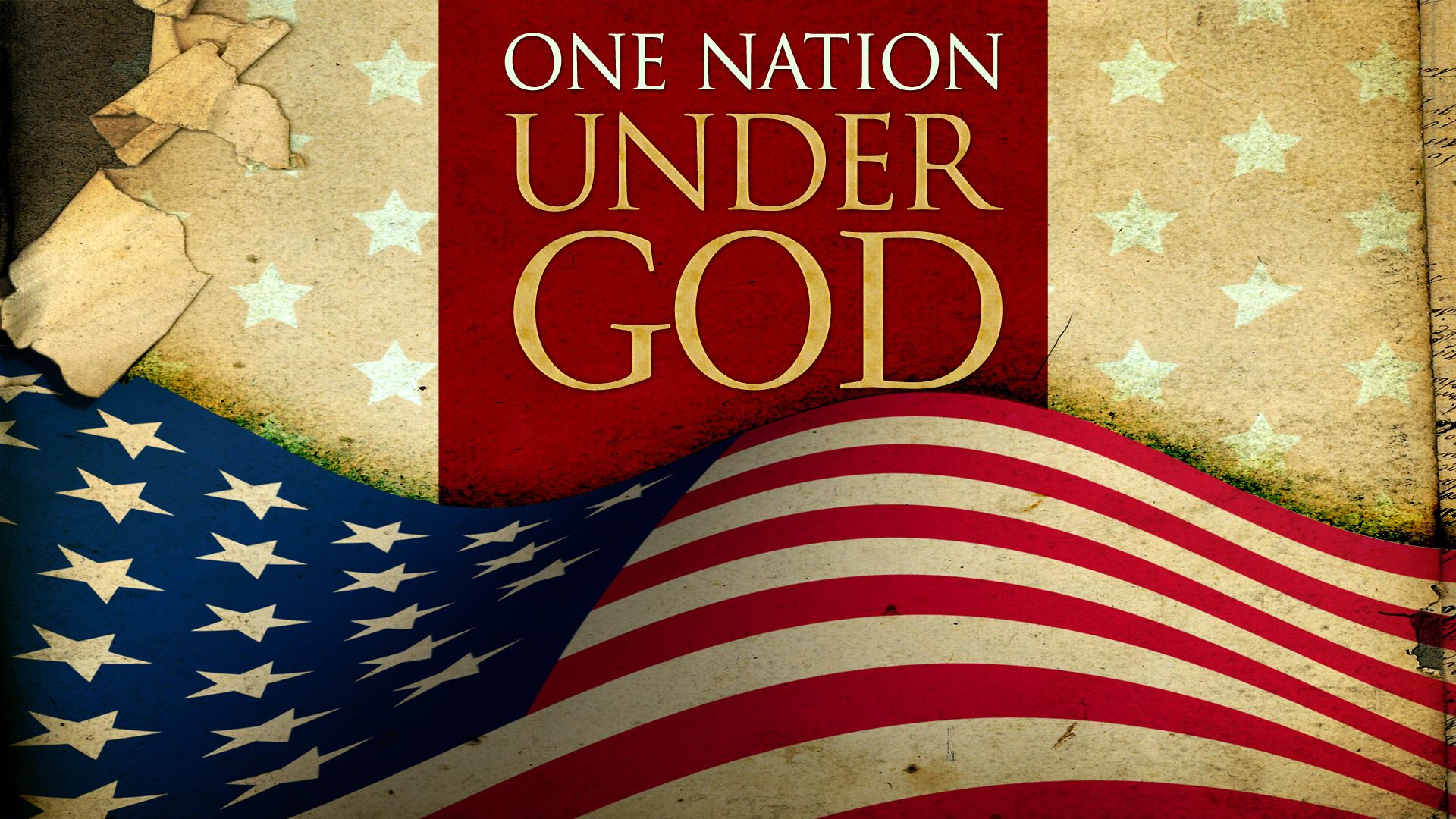 But not one set of regulations….
[Speaker Notes: Wild west – wide variations state to state – extreme caution is need 
Medical Boards, Boards of Registered Nursing and Boards of Cosmetology focus on Medspas
Growing number of undercover investigations, tasks forces, escalation of patient, employee complaints
Demonstrated public interest in safety risks and illegal operations of healthcare facilities]
6
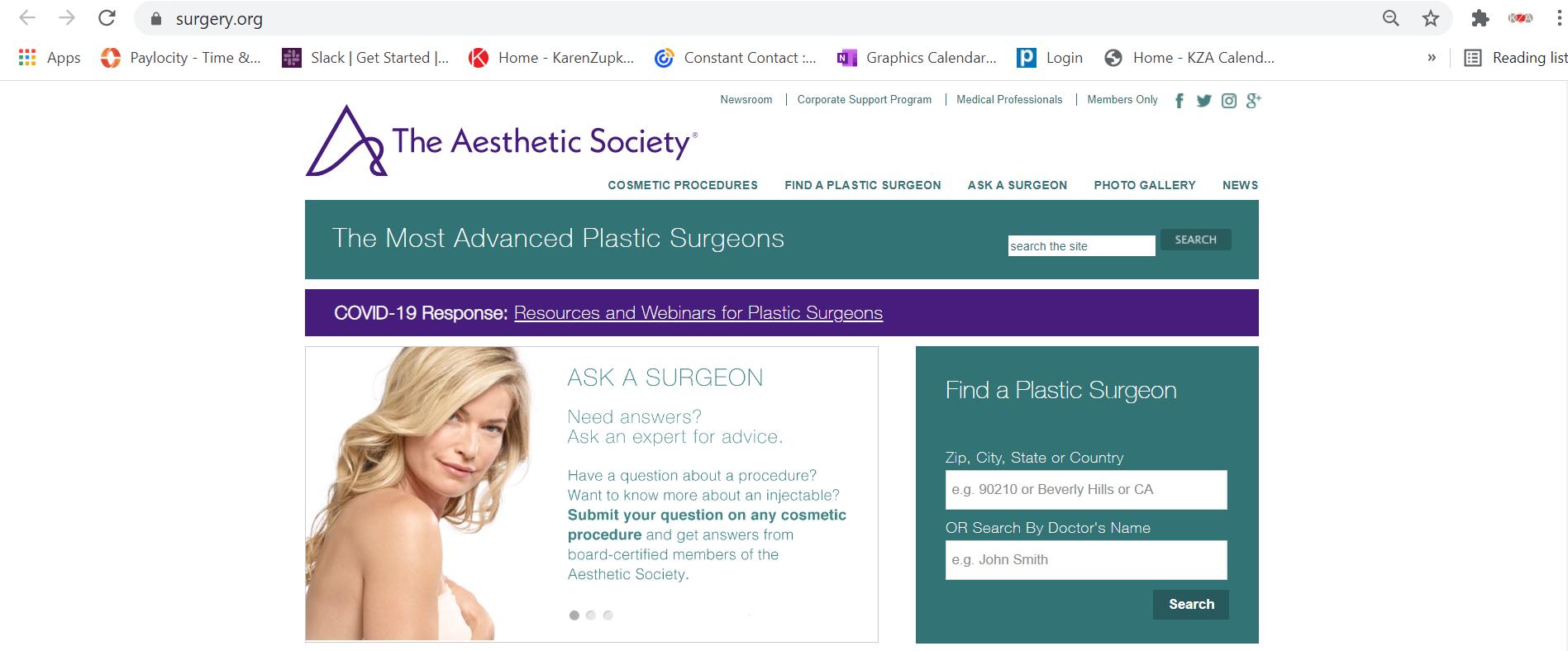 Where to Learn More?
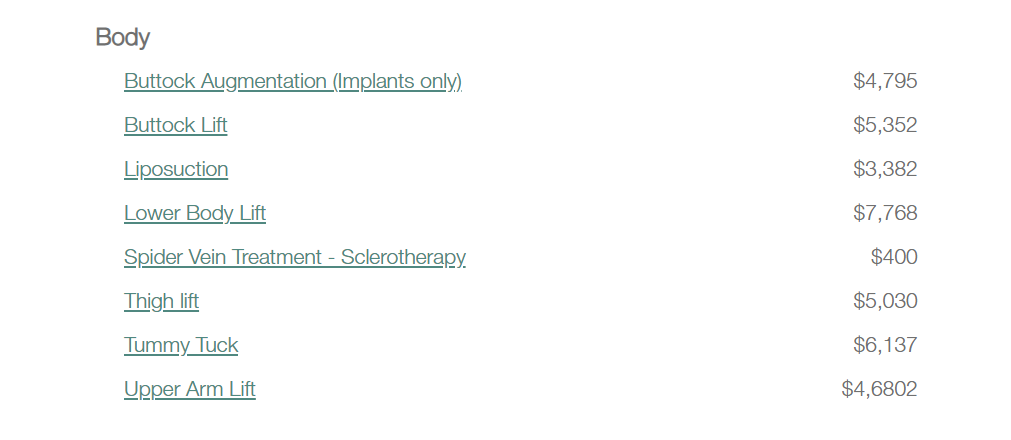 7
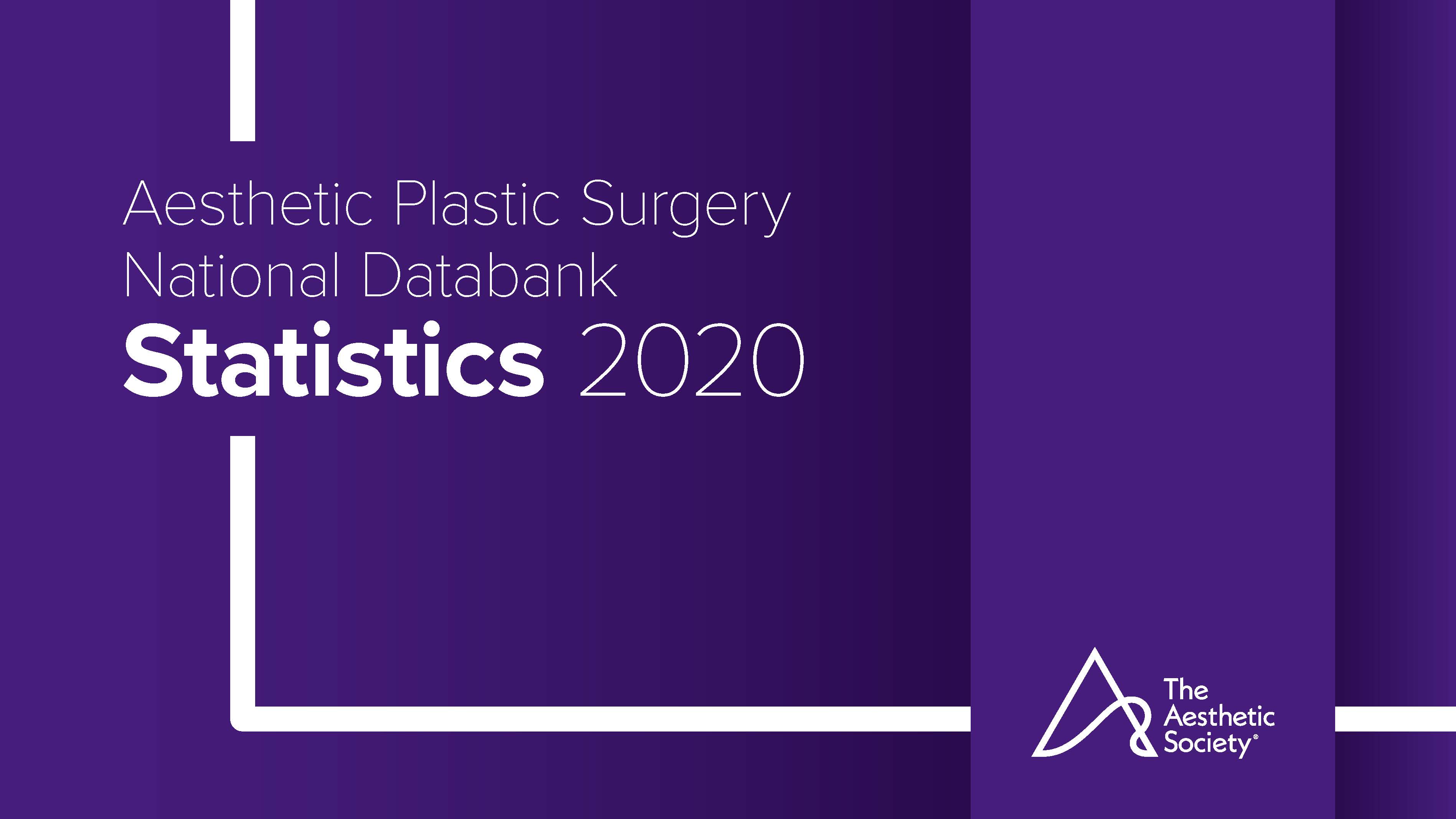 2020 ASAPS Plastic Surgeon Fees: Surgical
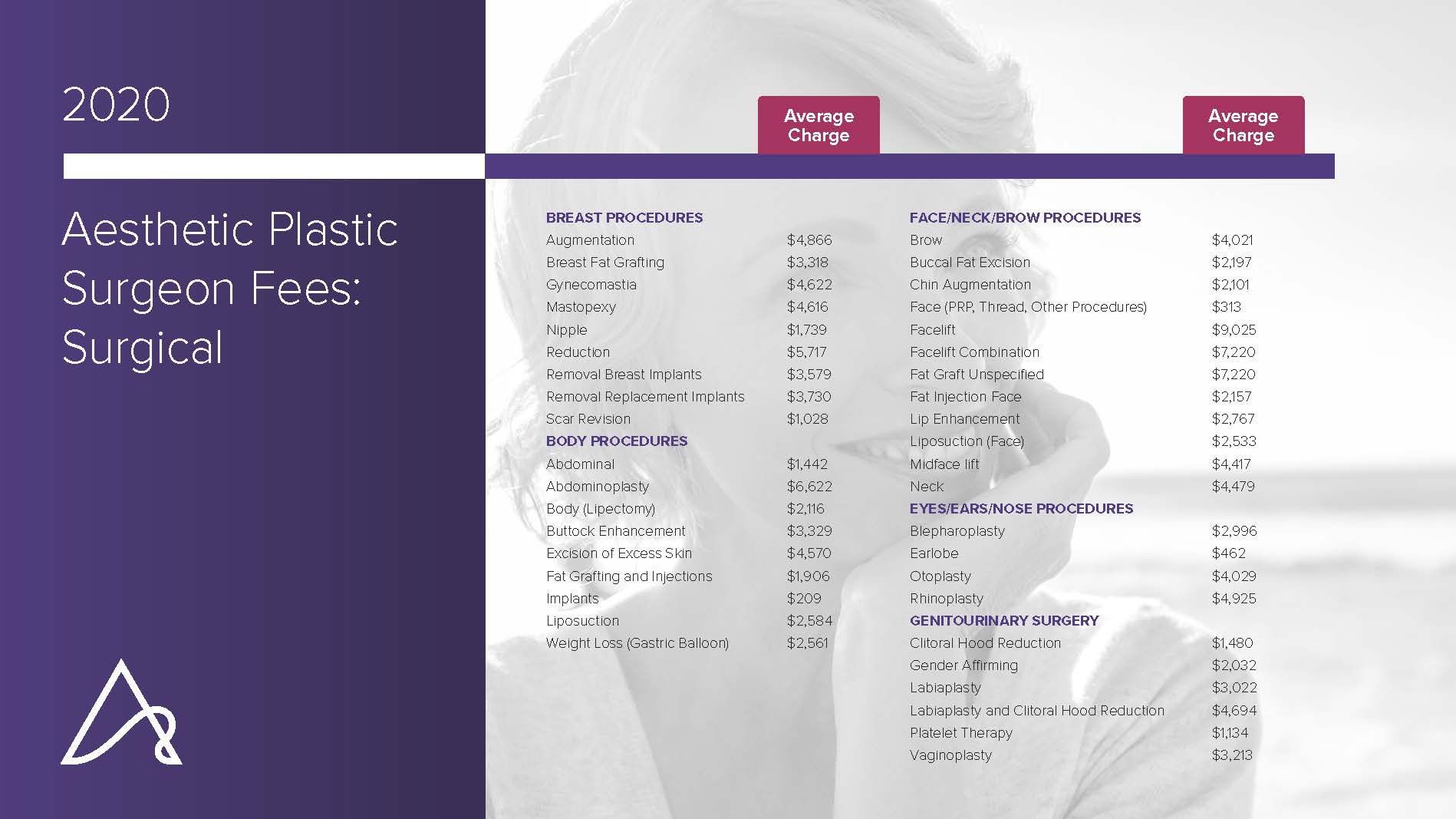 2020 ASAPS Plastic Surgeon Fees: Surgical
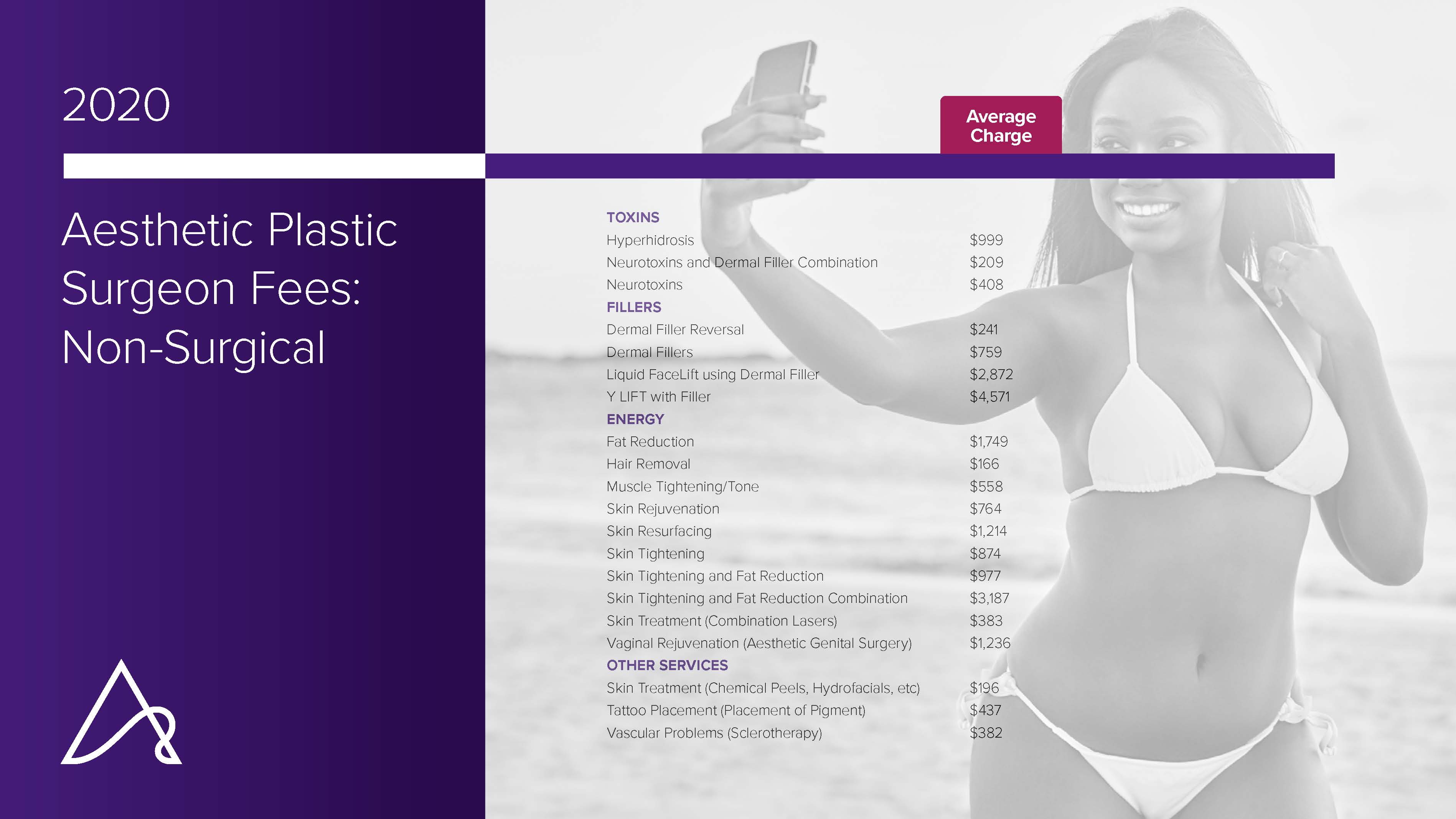 2020 ASAPS Quick Facts And Highlights
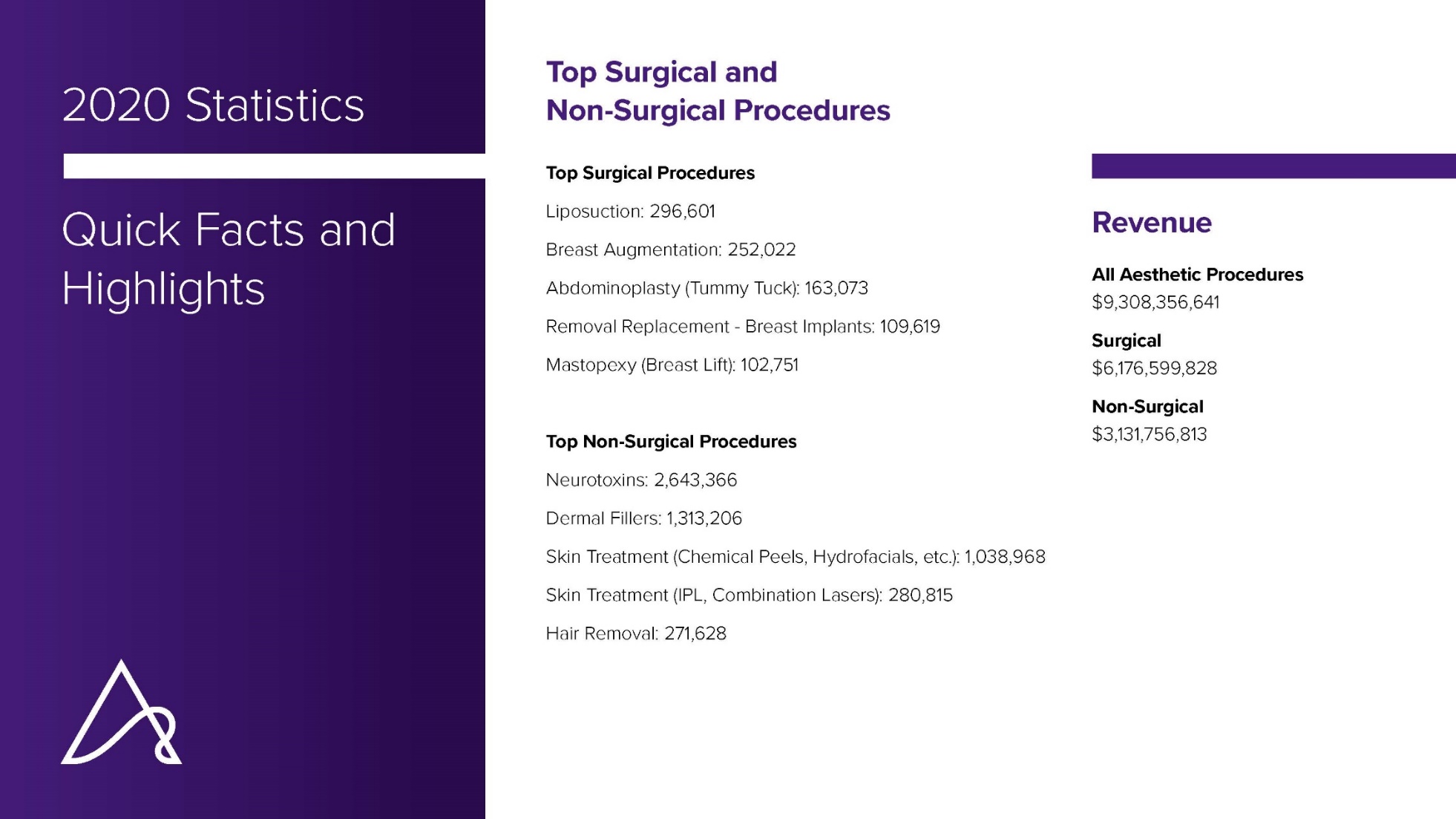 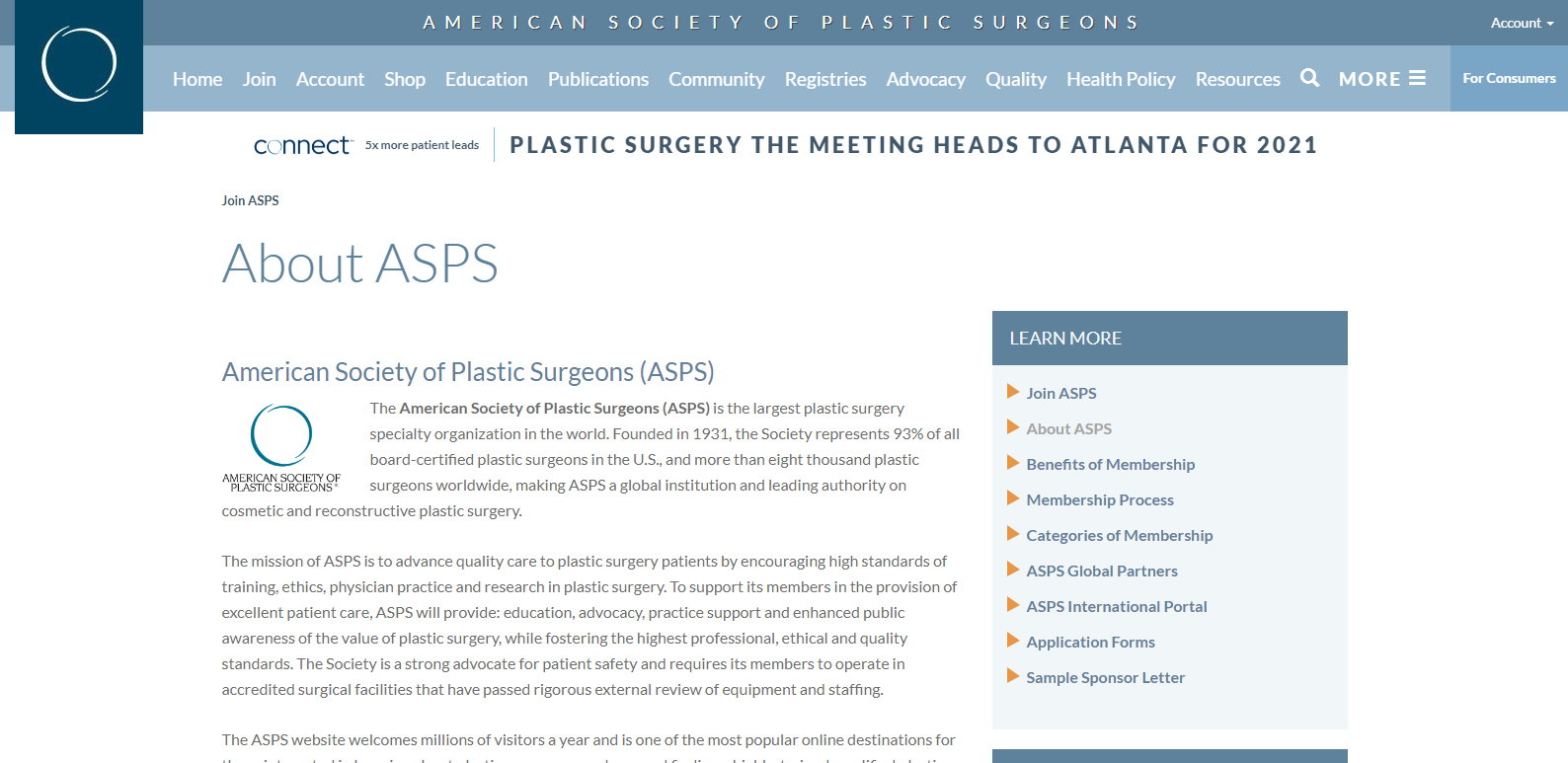 12
Still, the numbers show we’ve not lost focus on the face, with three of the top five procedures focusing on the above-the-neck procedures:
Nose reshaping (352,555 procedures)
Eyelid surgery (352,112 procedures)
Facelift (234,374 procedures)
Liposuction (211,067 procedures)
Breast augmentation (193,073 procedures)
ASPS 2020 DATA
13
Not surprisingly, the most sought-after spots still belong to nonsurgical treatments—with more than 4 million injectable procedures being performed last year. “Despite the focus on the face, minimally invasive procedures decreased slightly more than surgical procedures in 2020, dropping for the first time in four years,” says Ventura County, ca plastic surgeon Lynn Jeffers, MD, past-president of ASPS.
ASPS 2020 DATA
14
“We attribute this mostly to stay-at-home orders with patients having to miss their regularly scheduled appointments and potentially in part due to them looking for enhanced results after having to hold off on some of their maintenance procedures. Despite this slight dip, injectables still remained the most sought-after treatments in 2020.”
ASPS 2020 DATA
15
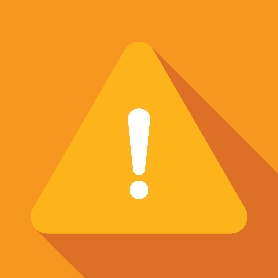 Procedures Where There
 Are The Biggest Opportunities
Breast
Body
Face
Augmentation
Mastopexy
Reduction
Reconstruction
HDHP
“Mommy Make-Over”
Breast + ABD
Abdominoplasty
Liposuction
Sculpting
Not so much.
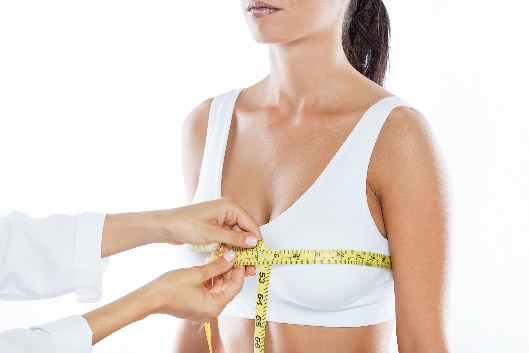 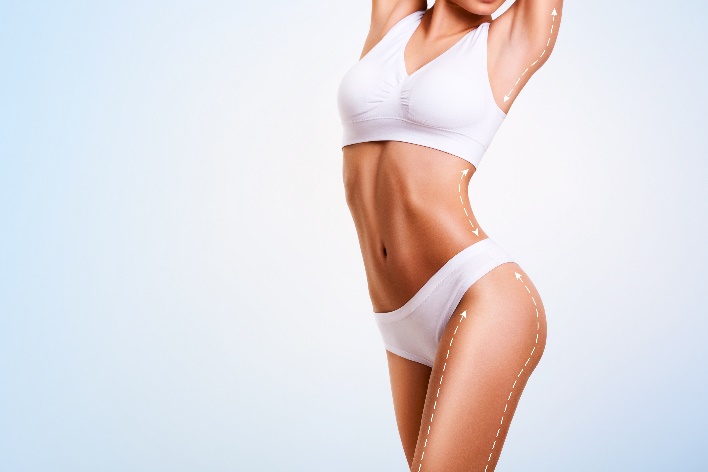 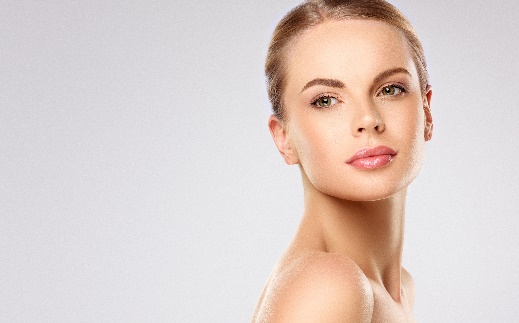 16
Med spa Patient entry points and progression
6 lines of business
Toxins (highly commoditized, lowest margins)
Fillers (also commoditized, better margins)
Products (pre-set margins by manufacturer)
Aesthetician services (entry point, lower revenue)
Devices (good margins even with consumables)
Lasers (best margins)
[Speaker Notes: In order of entry, 
Enter through Toxin

Explain slide with examples of each group]
Considering ROI for your space
Revenue per hour by room type: 
Aesthetician $125-$250
Toxins $700-$870 
Injectables $1000 - $2100
Lasers $200 – $2500
Devices $350-$2000
Our facility
1 Consult
1 Aesthetician
3 Toxin/Injectables
3 Laser and devices
[Speaker Notes: Laser Hair Removal is $200 and can take a long time based on area and device.  Fractional Laser/TRL can be higher profit but also greater risk and more follow up.]
Considering practice mix and profitability*
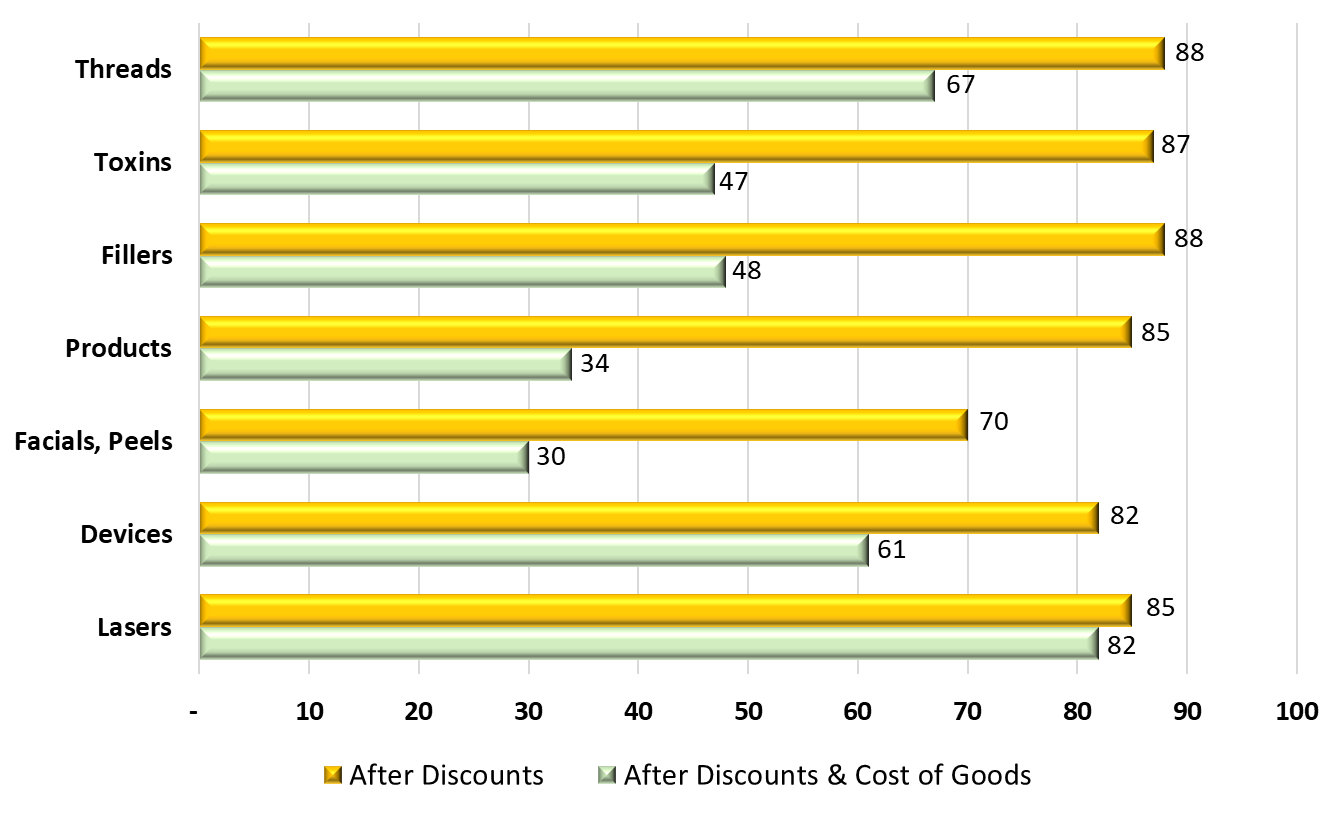 Includes Surgery Gift Disc.
[Speaker Notes: Our margins may not look like your margins

Marie source LJCSC – best margins with lasers, secondarily with devices, even adjusting for consumables.
Practice mix should reflect profitability.  
You wouldn’t grow an all Toxin and Filler business, for example.

Intensely Competitive:
Highly Commoditized:  
Technology-Driven:

  Need to balance low margins with high margin offerings.  Best source of patients are your current and former patients]
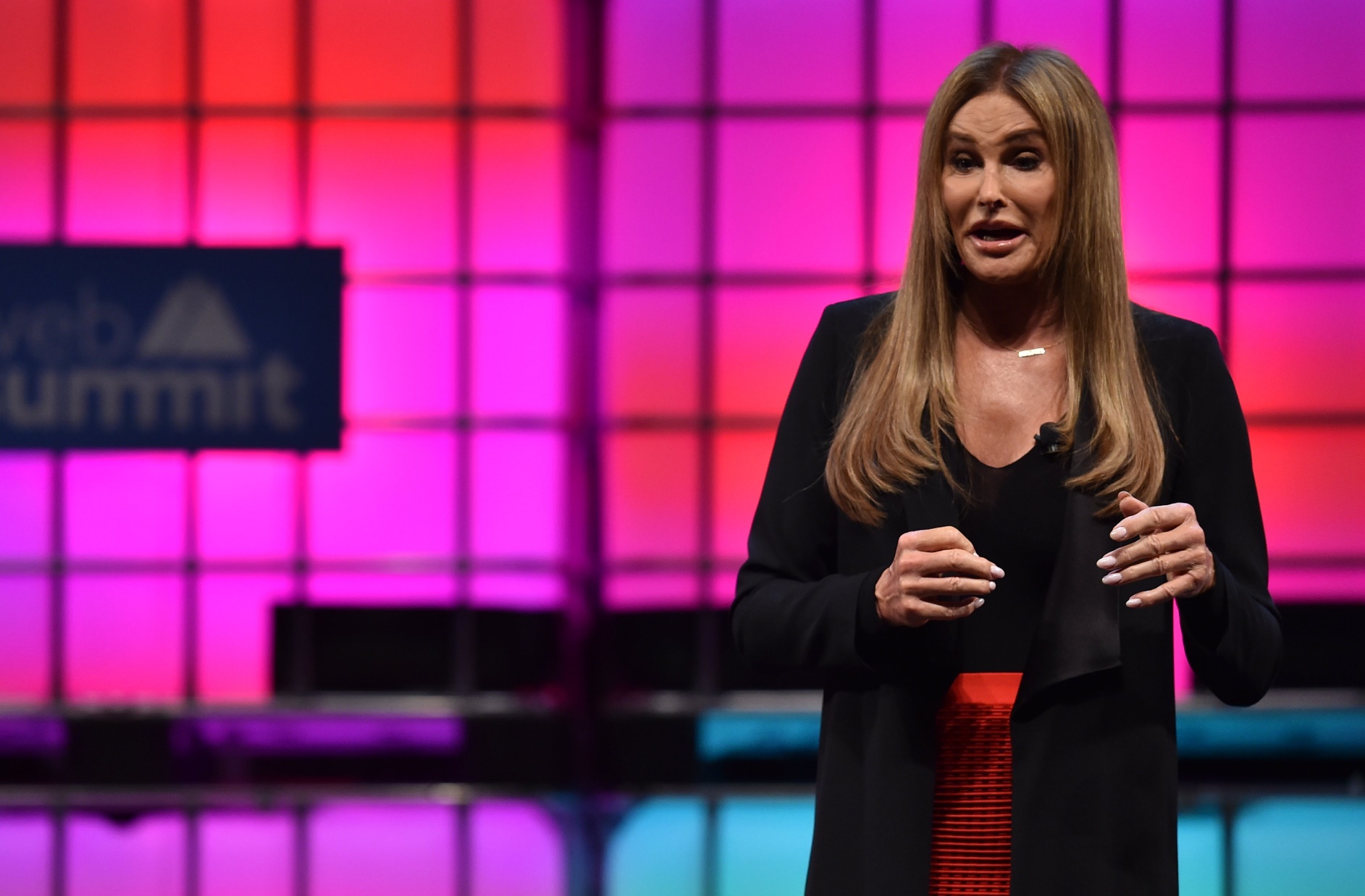 Transgender Surgery
By Web Summit - DF2_7319, CC BY 2.0, https://commons.wikimedia.org/w/index.php?curid=63967204
20
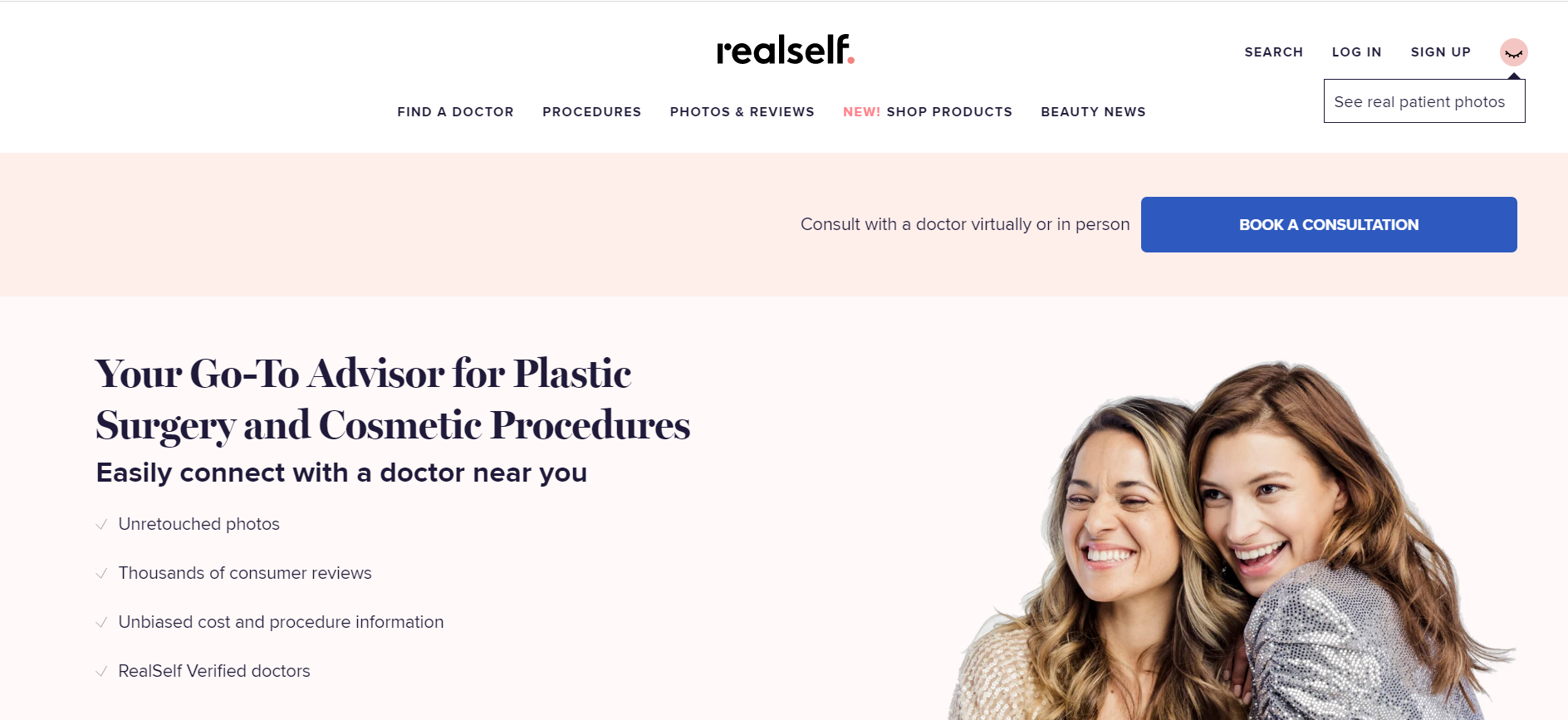 21
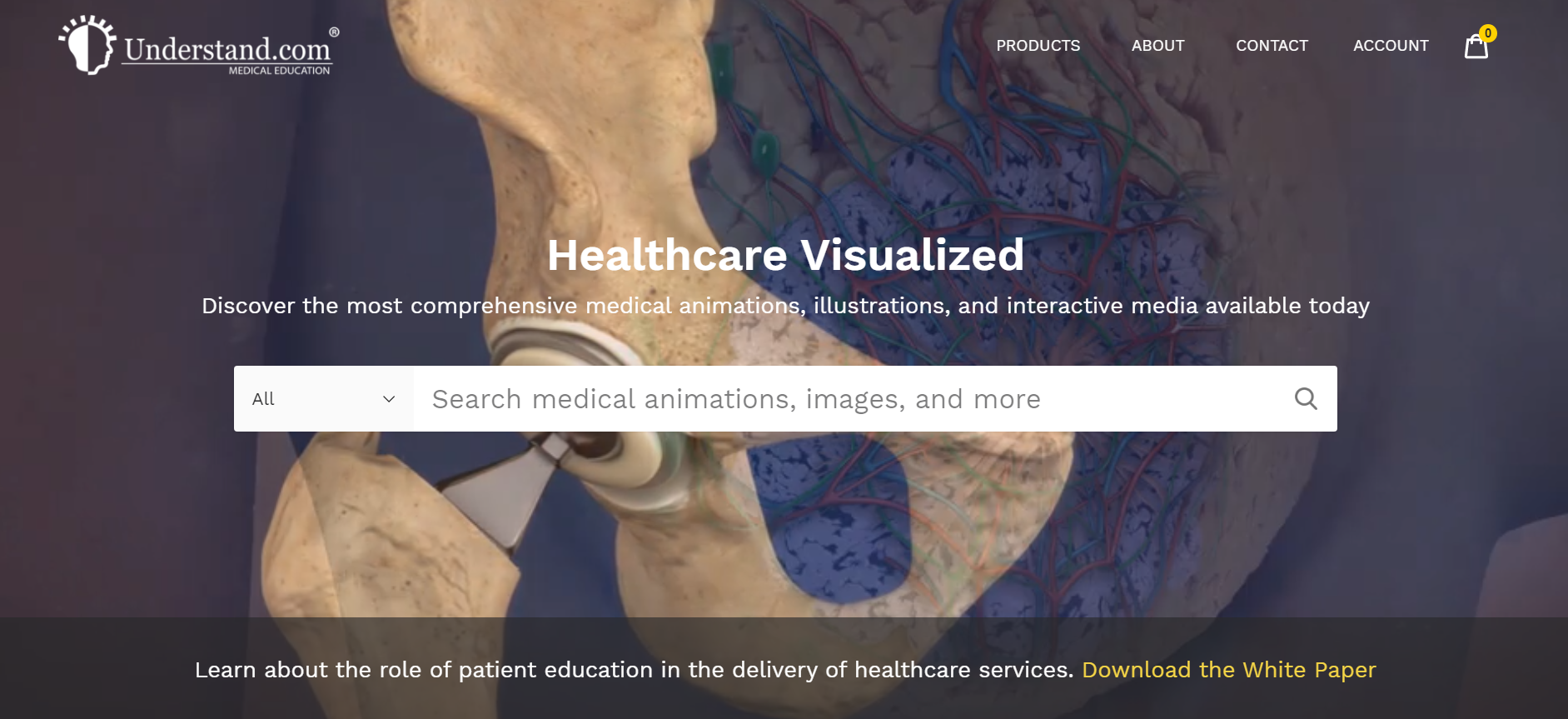 22
23
No Interest if paid in full within the 6-, 12-, 18- or 24-Month promotional period
24
Available Credit ReportsAn Undersold Asset
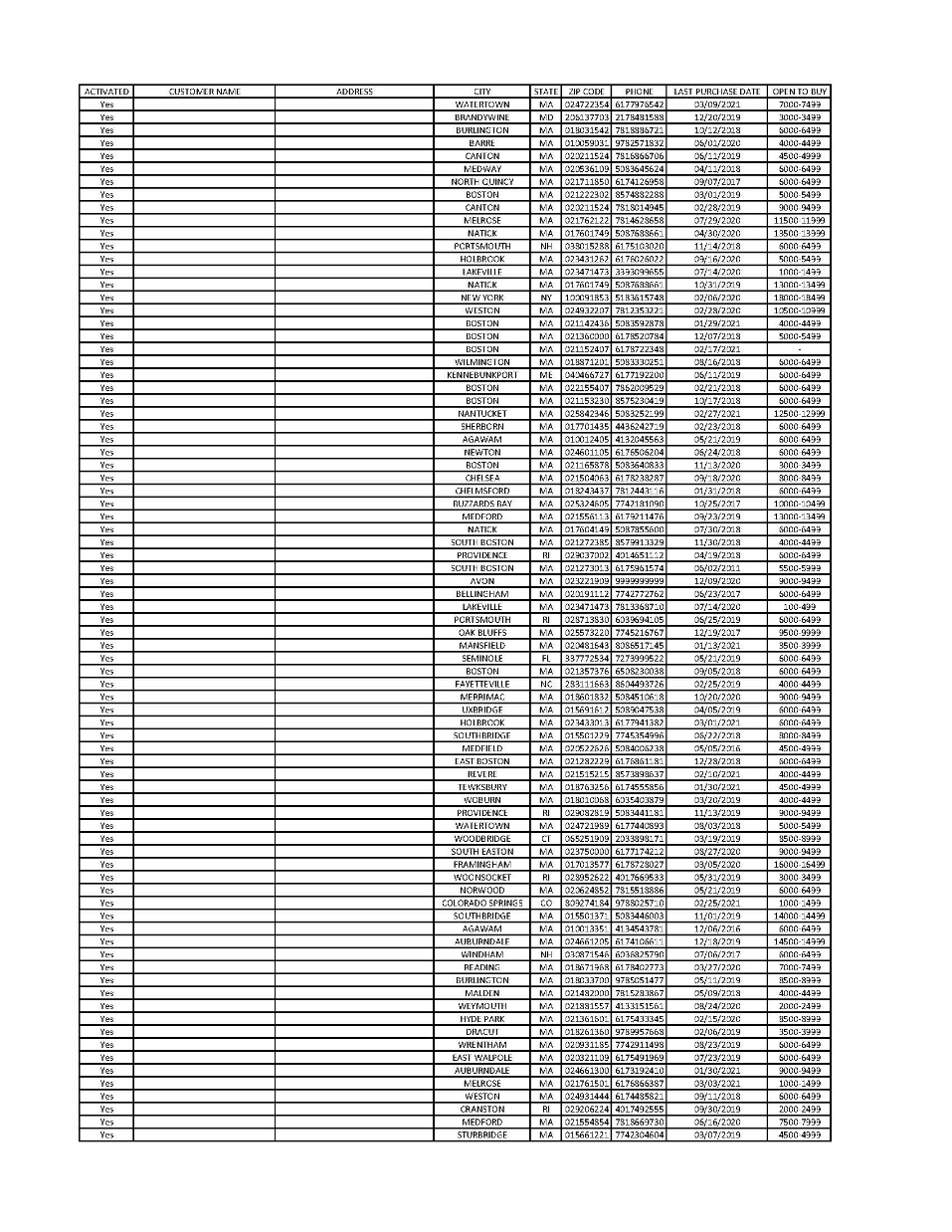 25
Staffing in Plastic Surgery Practices
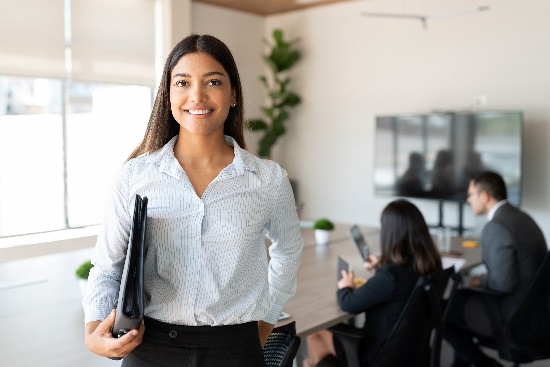 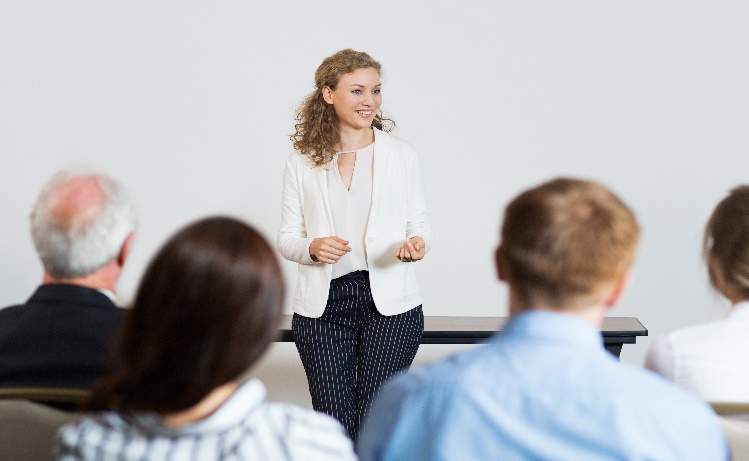 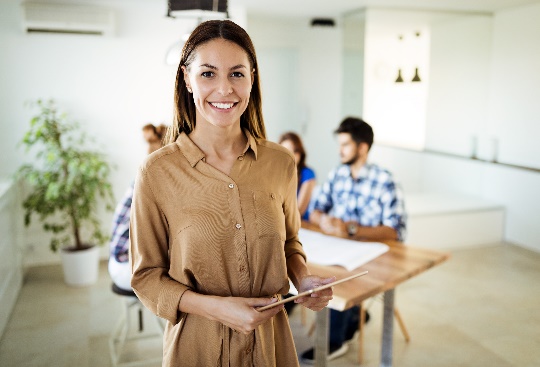 Practice Manager
Office Manager
Practice Administrator
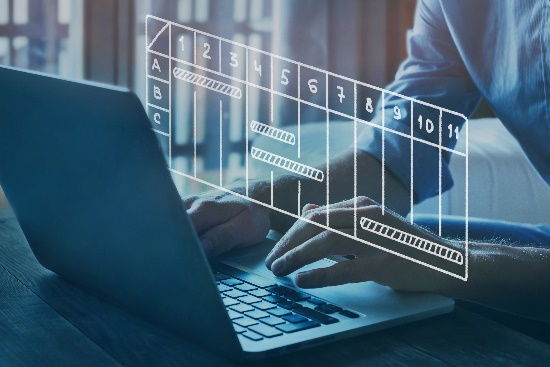 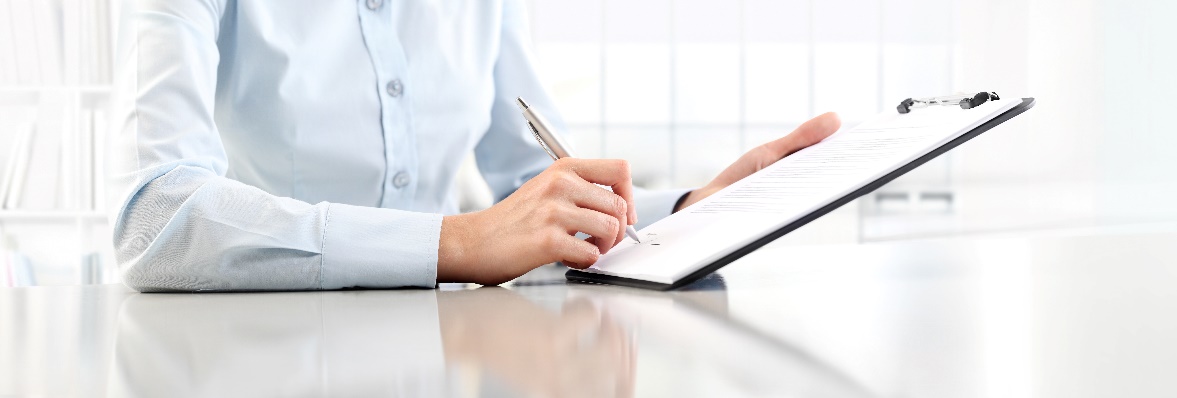 Patient Coordinator
Scheduler
26
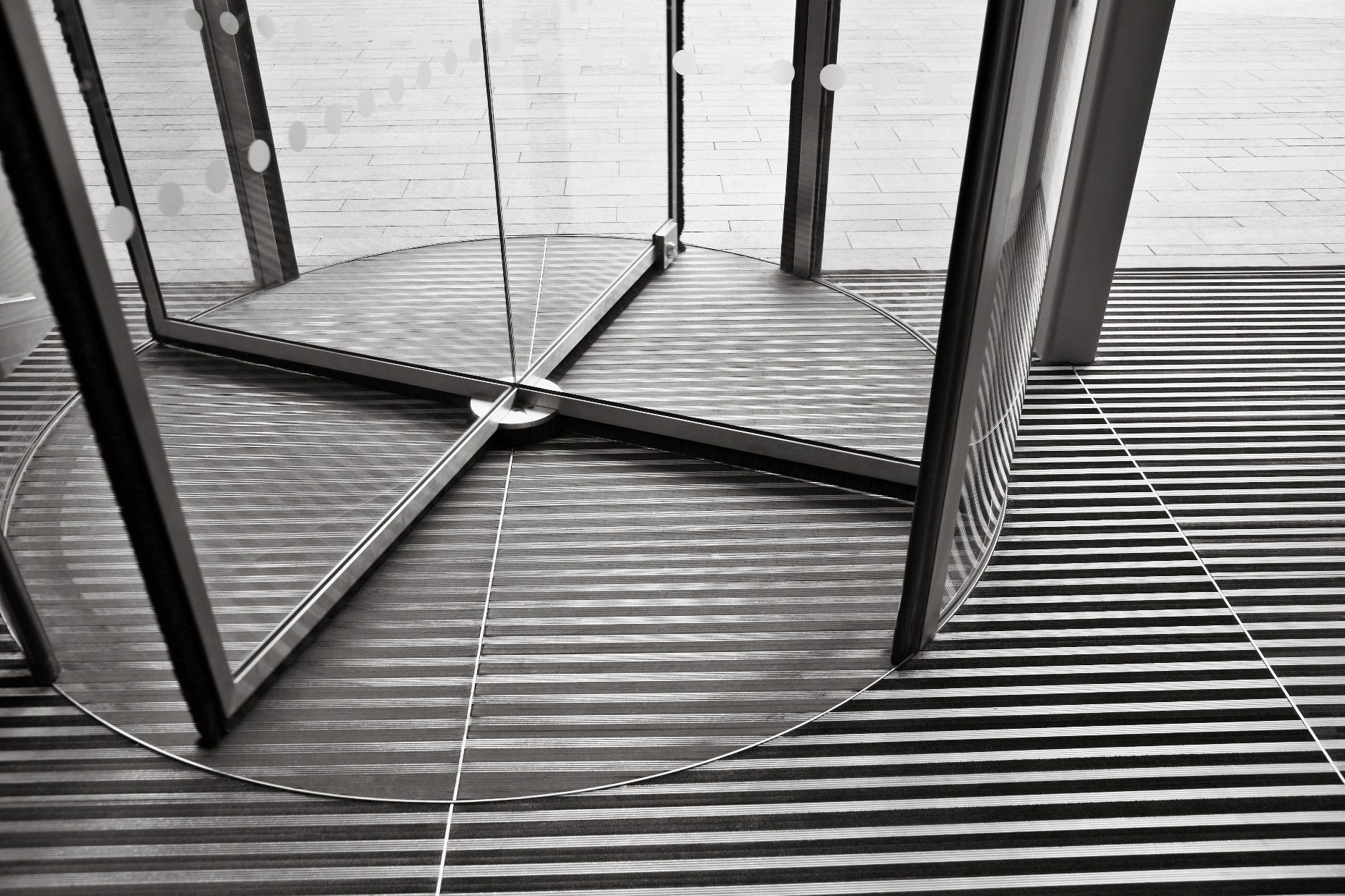 Turn Over is CareCredit’s Enemy
27
HDHPs
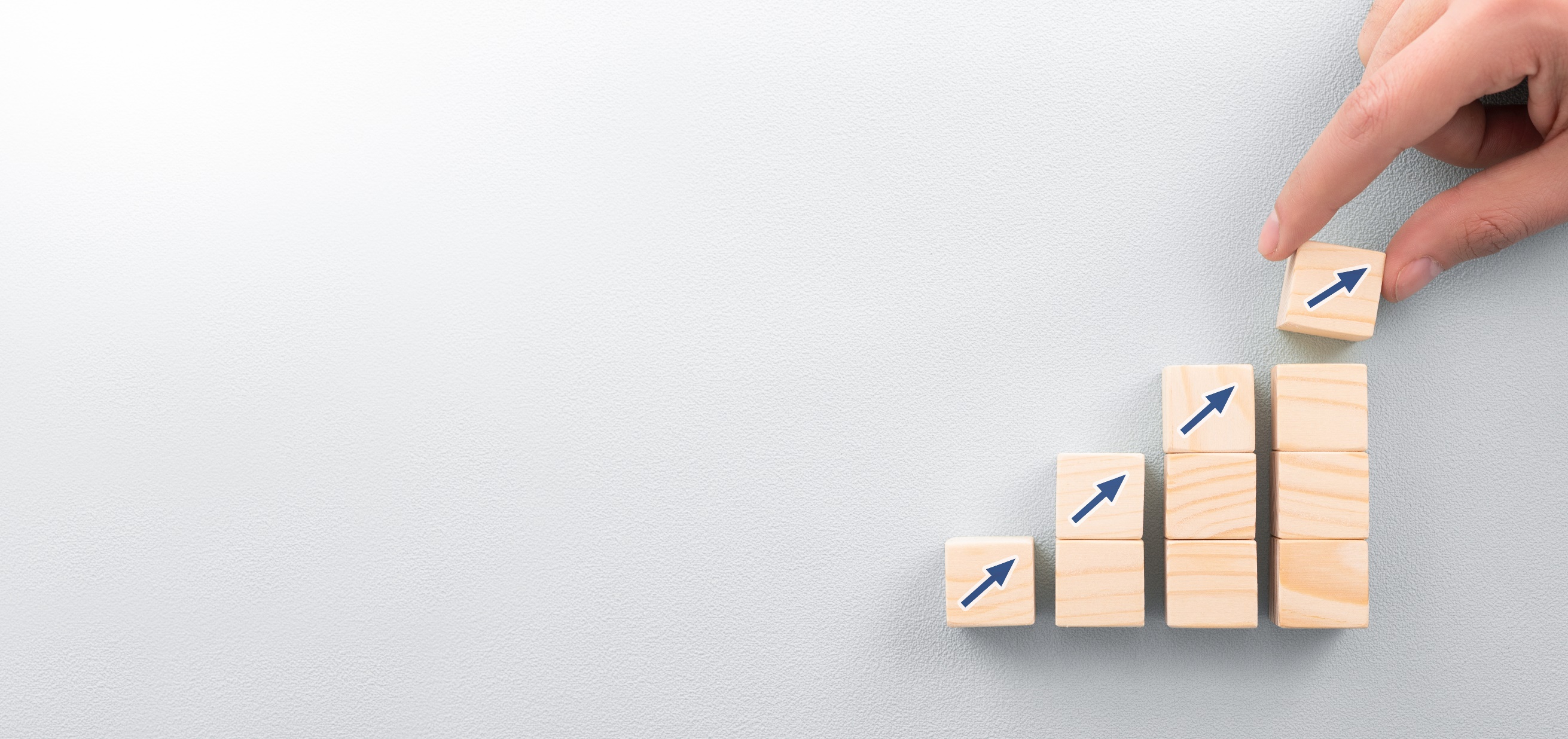 Big Opportunity.
28
“What would an extra case a month mean?”
“Why not try 6 months no interest?”
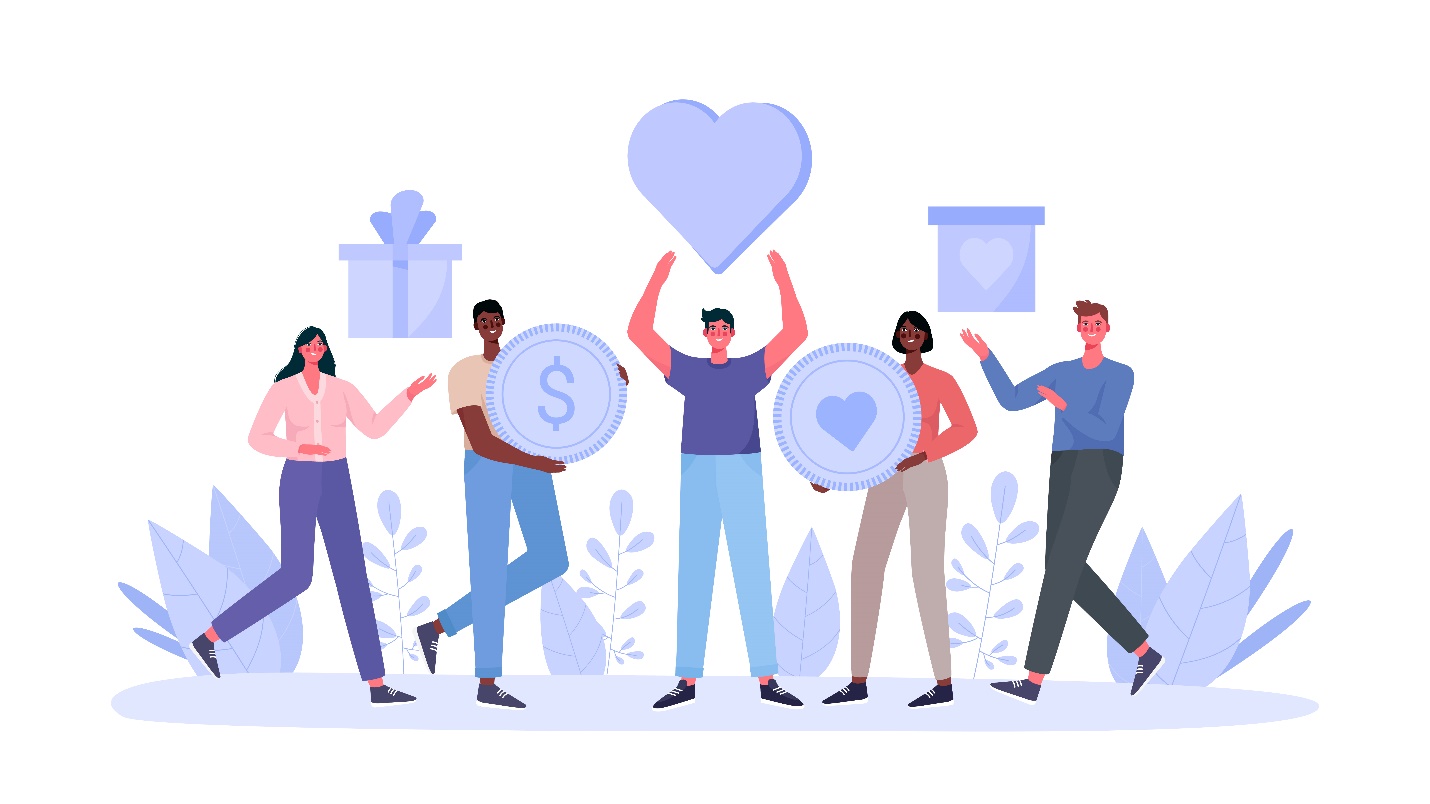 29
The Typical Doldrum Season
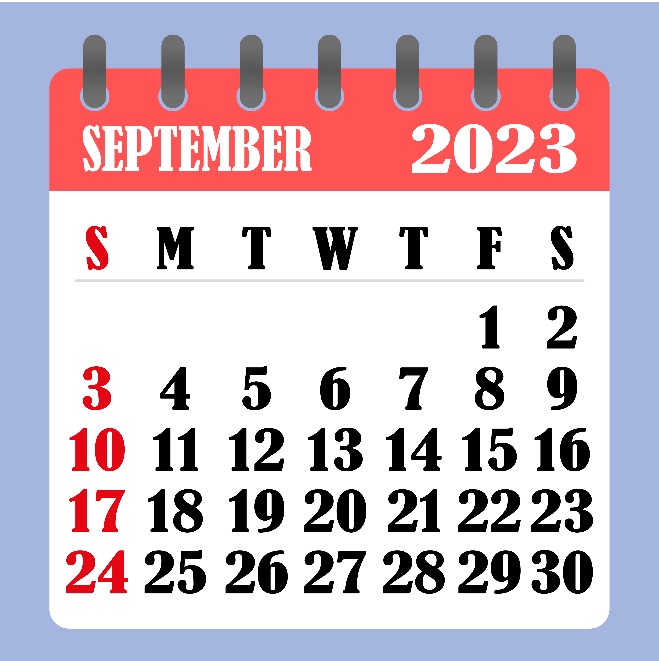 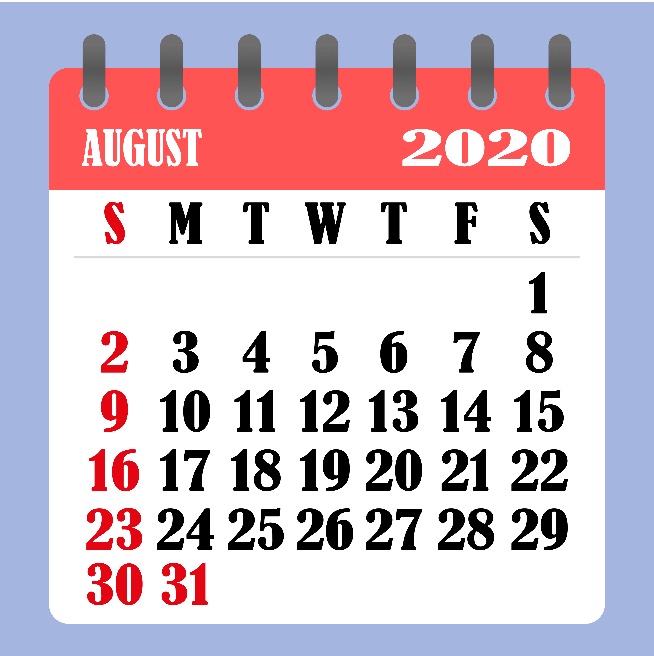 2021
2021
30
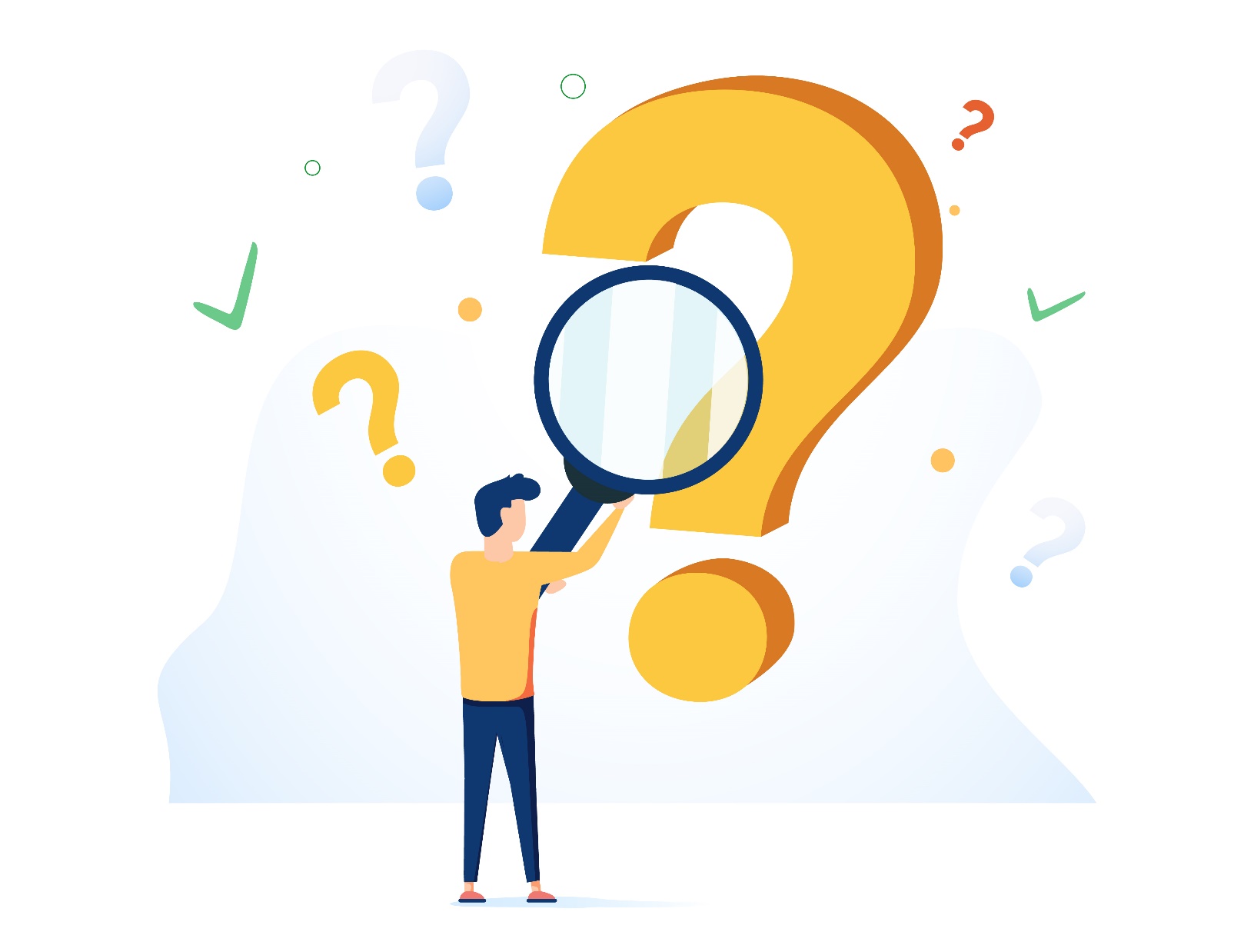 Questions?
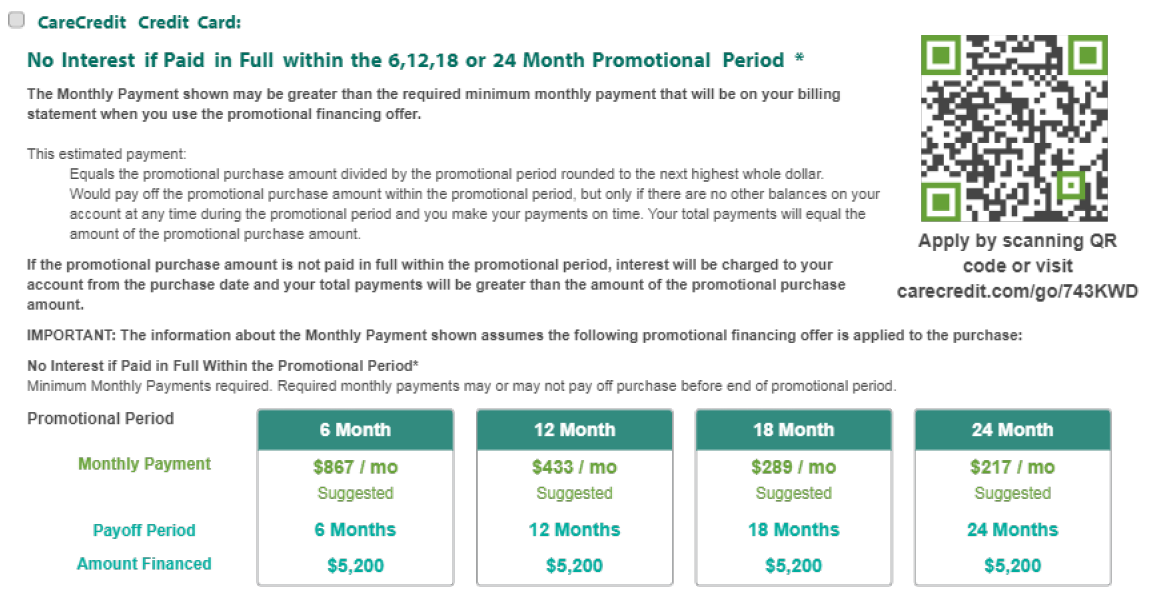 33
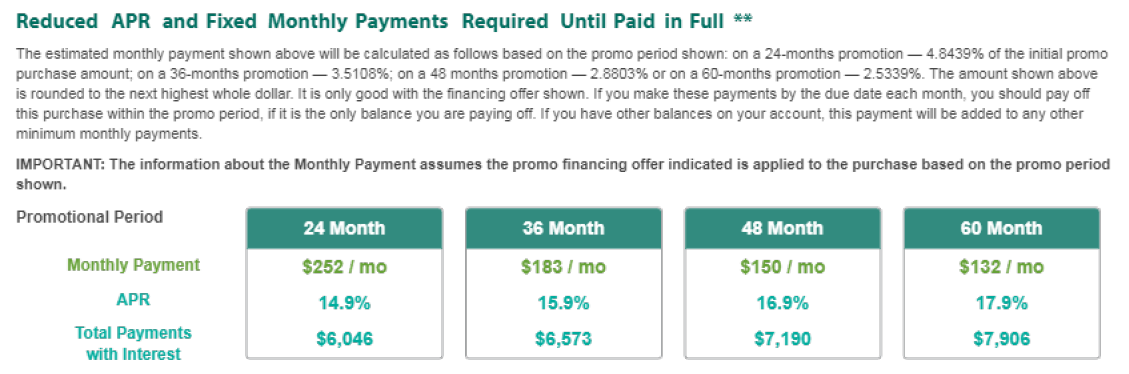 34
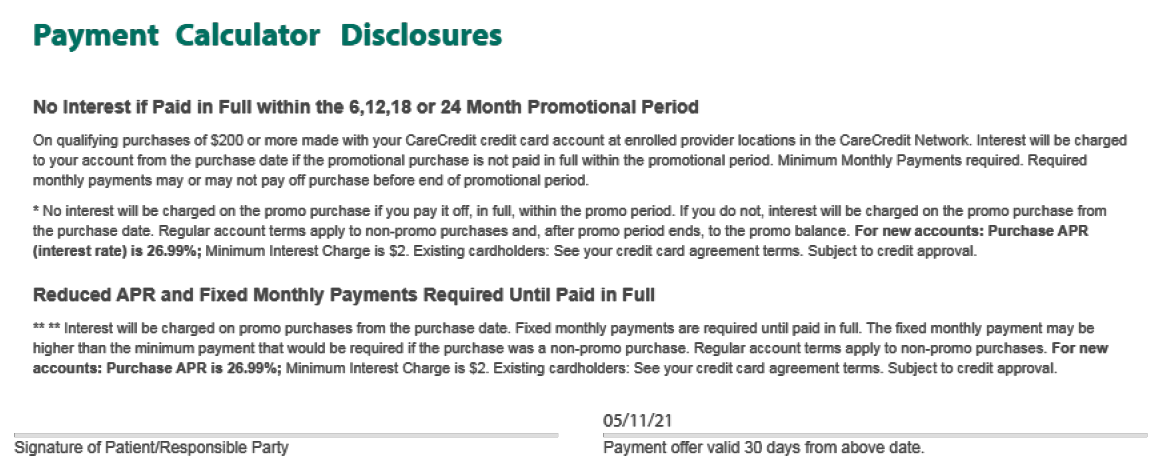 35